Una aproximación a la puntuación del centro peninsular en el siglo XIX

Rocío Díaz Moreno
Universidad de Alcalá
codoxixCorpus del estudio40 documentos(1803-1899)
ALCALÁ DE HENARES       18    GUADALAJARA                  22
GRAMÁTICAS
Gramática de la lengua castellana según ahora se habla (1830) de Vicente Salvá

Prontuario de Ortografía de la lengua castellana (1844) de la Real Academia Española
Vicente Salvá(1831: 368)
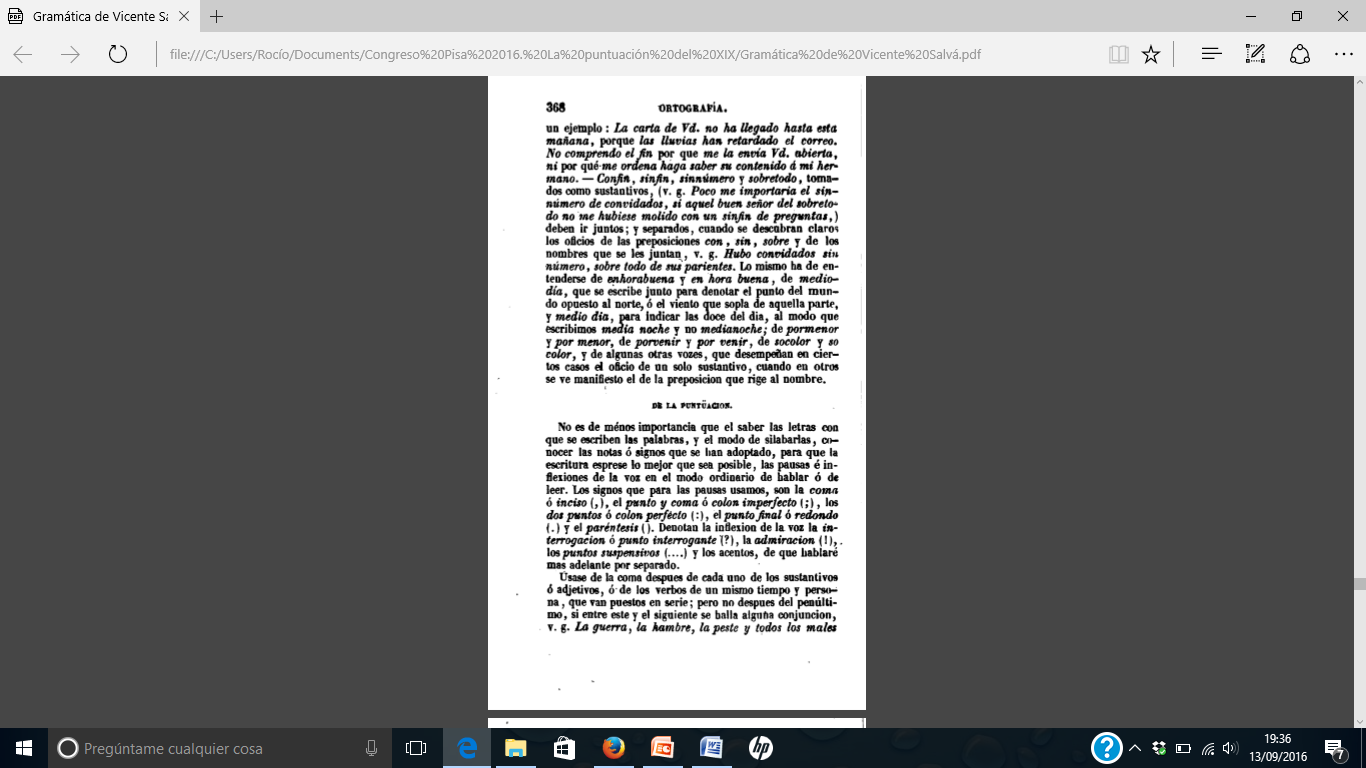 RAE(1844: 35)
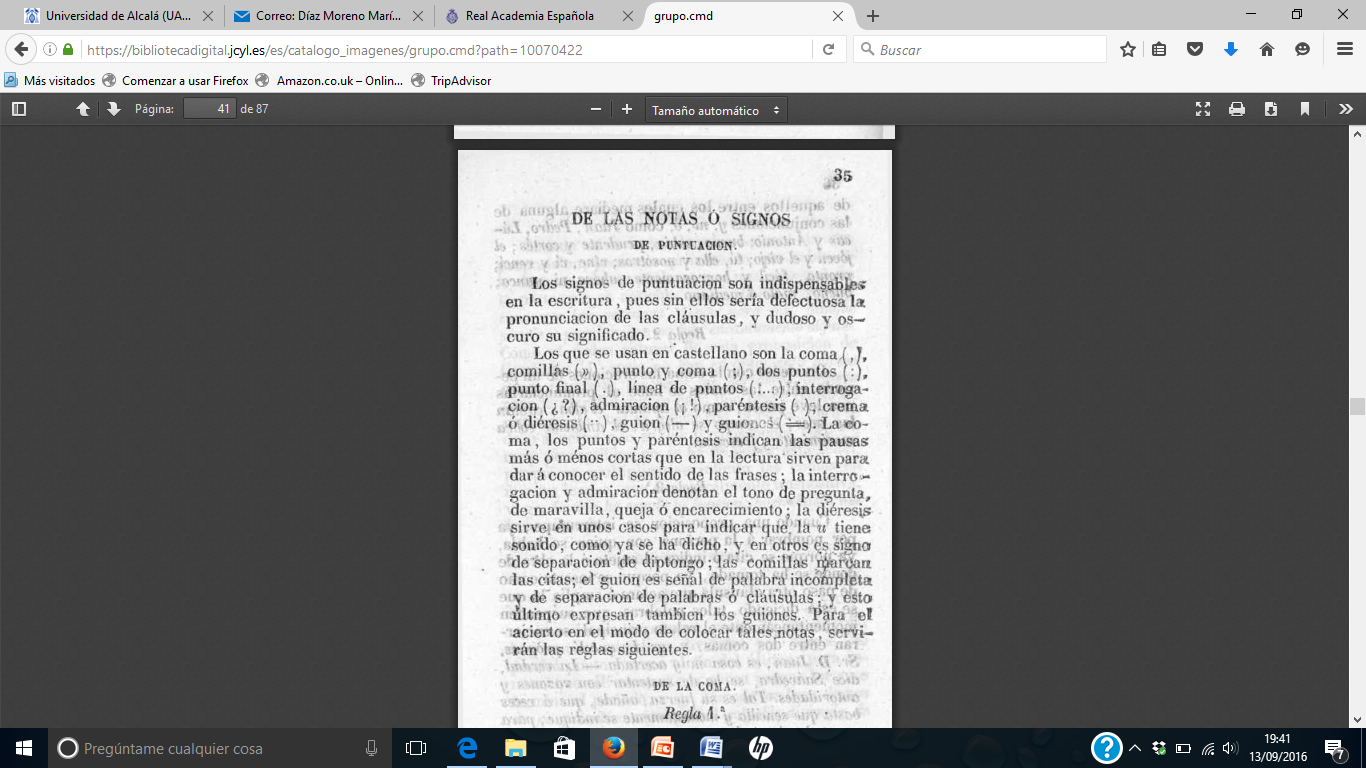 Frecuencia de signos (XVII-XVIII)
punto       coma
2ª mitad XVII       66,5%     20,5%

1ª mitad XVIII        5%        70,5%
prácticas asistemáticas – polifuncionalidad
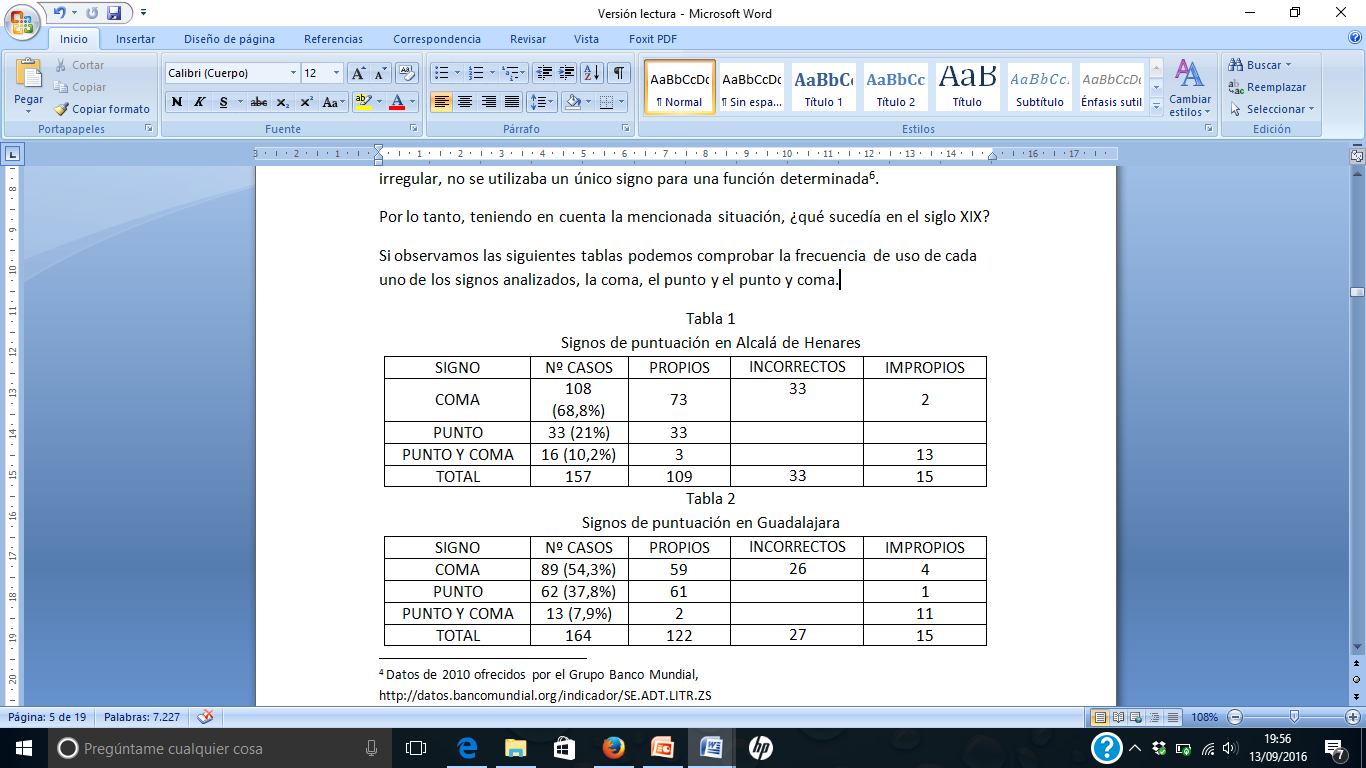 (1) -{h 1r} {1} D. Juan Maria Yañez Caballero, Arquitecto por la {2} Academia de Nobles artes de San Fernando, Maestro mayor de {3} obras de esta Capital y su Provincia, &a. [AMGU, doc. 154, 1854].

(2) -{3} <...> se hace necesario {4} que mañana mismo forme V. y {5} me remita una relacion nomi-{6}nal de todos los choriceros y otras {7} personas que hallan degollado {8} reses de cérda en los 14 días de este {9} mes, expresando el peso de cada una, {10} fielato, fecha y cantidad del adeudo. [AMGU, doc. 54, 1884].

(3) -{h1v} {6} Nada tengo que decirle, mis recuer-{7}dos á Dolores, besos á las niñas y V. {8} sabe que le quiere su buen amigo {9} Gregorio Medrano [AMGU, doc. 51, 1896].
(4) -{2} Dn. Pedro Fornero, Mayordomo de ellos, en{3}tregará á Dn. Santiago Escalar, Agente de negocios de Ciu{4}dad en Madrid, doscientos rs. vn. que le están señalados por {5} Reglamento [AMAH, doc. 15, 1829]

(5) -{2} Narciso Castrillo, Profesor de Ynstruc. Primara. pública {3} dela misma, á VS. con el debido respecto hace presente [AMAH, doc. 201, 1861]

(6) -{29} la admision de la renun-{30}cia de dho empleo, que fiel-{31}mente deposito en su cono-{32}cida penetracion, exoneran-{33}dome de él.<...> [AMAH, doc. 18, 1803]

(7) - {15} <...> son so-{16}lo seis hermanas, que viven en la mas {17} completa paz y armonia, [AMAH, doc. 11, 1844]

(8) - {4} <...> doscientos rs. vn. que le están señalados por {5} Reglamento, y son correspondientes al presente año, cuya {6} cantidad con recivo y tomada razon de este libramto. será de {7} abono en cuentas. [AMAH, doc. 15, 1829]

(9) -{4} Certifico: Que en el libro de defunciones que lleba {5} este juzgado, al folio Treinta y cuatro, numero nuebe {6} se halla la Vicente de Marco Gonzalez, cuyo fa{7}llecimiento tubo lugár el dia cuatro de Setiembre {8} del corriente año  [AMGU, doc. 1, 1884]
 
 (10) -{31} <...> he acorda{32}do en este dia dirigir à VS. {33} el presente oficio, rogandole {34} se sirva decirme, con vista {35} del referido padron, los {36} nombres y edad de los hijos {37} que en él se hallen inscri-{38}tos, [AMAH, doc. 181, 1870]
(11) -{2} Jose Bugia vecino de esta ciud de Ofio Jornalero y estado {3} Casado, a V.S.Y. con respeto espone [AMAH, doc. 21, 1854].

(12) -{27} <...> si se atiende aque {28} en medio de sus privaciones y achaques, ense-{29}ñan gratuitamte. á mas de treinta Niñas {30} pobres [AMAH, doc. 11, 1844].

(13) -{7} <...> care{8}cen estas de la educacion moral y reli{9}giosa, tan necesaria para formar el {10} corazon de una niña, y modificar las {11} malas costumbres que por desgracia, hoy {12} reynan en la sociedad; [AMAH, doc. 237, 1875]
(14) {1} Pasé el lunes {2} á la Yntendencia, se me dijo que {3} volviera hayer, lo que ejecuté <...> [AMAH, doc. 13, 1825]

(15) -{11} <...> solo hallo {12} la de un niño, hijo de los ya {13} citados, Pedro y Norberta, {14} en 13. de Juio de 1850 bajo {15} el nombre de Juan, se han {16} practicado con citacion del {17} Procurador Sindico, diferen{18}tes diligencias para el de{19}bido esclarecimiento [AMAH, doc. 181, 1870]

(16) -{17} Los vendedores, cosa natural, creyéndose lastimados {18} en sus intereses acudieron, no se si en súplica ó queja, {19} á quien tambien ignoro, pero que indudablemente debió {20} ser á persona autorizada [AMAH, doc. 94, 1896].
(17) -{11} <...> solo se le pasaban al exponente de los {12} fondos de la Ylle. Municipalidd. cinco rs diarios y el {13} propietario exigirle cinco y medio, por no haber {14} consignado mas en el presupuesto antor*; [AMAH, doc. 201, 1861]. 

(18) -{9} Si en el momento en que fui {10} sabedor de su decidida voluntad {11} me huviera auxiliado de las po-{12}derosas causas que autoriza-{13}ban una honrrosa exonera-{14}cion, creo huviera enojado y {15} ofendido su natural benefi-{16}cencia comprobada para con{17}migo [AMAH, doc. 18, 1803]

(19) -{25} <...> Lo segundo, {26} ó sea la conveniencia de su continuacion, na-{27} die puede poner en duda, si se atiende aque {28} en medio de sus privaciones y achaques, ense-{29}ñan gratuitamte. á mas de treinta Niñas {30} pobres [AMAH, doc. 11, 1844]

(20) -{14} <...> Para persuadirse del nin-{15}gun perjuicio, bastará reflecsionar que son so-{16}lo seis hermanas [AMAH, doc. 11, 1844]
 
(21) -{3} <...> he procurado llenar el desempe-{4}ño de mis funciones con la mas estricta y humanitaria {5} conducta, hasta que por una órden, tan torpe como {6} incomprensible, me he considerado relevado de tan honroso {7} como violento cargo. [AMAH, doc. 94, 1896]
(22) -{10} <...> no pueden menos de es-{11}poner á V.Y.S. que tan lejos está de ser per-{12}judicial dho Establecimto. en sentido ni concep-{13}to alguno, por el contrario, es muy convente. {14} su permanencia. [AMAH, doc. 11, 1844].

(23) -{25} <...> la incompetencia mia en la materia, que, no {26}obstante creo conocer tan perfectamente como el que [h1v] {1} más, y que tan solo he podido aparecer como un com-{2}pleto profano por una manifiesta intencion. [AMAH, doc. 94, 1896].
(24) - {7} <...> por hallarse en {8} muy mal estado la habitacion y local qe. antes ocupaba, {9} enla calle del Embudo, ofreciéndose [AMAH, doc. 201, 1861]

(25) -{4} <...> le están señalados por {5} Reglamento, y son correspondientes al presente año [AMAH, doc. 15, 1829]

(26) -{7} <...> care{8}cen estas de la educacion moral y reli{9}giosa, tan necesaria para formar el {10} corazon de una niña, y modificar las {11} malas costumbres que por desgracia, hoy {12} reynan en la sociedad; [AMAH, doc. 237, 1875]

(27) - {4} <...> transeuntes, y estan-{5}tes [AMAH, doc. 12, 1834]
(28) -{8} <...> si bien es cierto, {9} que carece de la de no hallarse muy al corriente enla {10} de lectura y escritura {AMAH, doc. 21, 1854]

(29) -{2} Las Señoras que subscriben vecinas de {3} esta poblacion á V.S.Y. con el debido {4} repeto esponen, que viendo con profundo {5} dolor que por falta de un asilo de re{6}cogimiento y enseñanza para las hijas {7} de las clases jornaleras y pobres, care{8}cen estas de la educacion moral y reli{9}giosa [AMAH, doc. 237, 1875]
(30) -{4} Dios guarde á V.S.Y. muchos {5} años. Alcalá de Henares Julio {6} 19 de 1875. [AMAH, doc. 237, 1875]

(31) -{1} Muy Señor mio: Luego {2} que V. me hizo la honrra {3} de nombrarme por Teniente {4} Corregidor; comprobè justamen-{5}te los obsequios que en honor {6} de mi persona mereci de su {7} confianza con la aceptacion {8} del empléo.
	{9} Si en el momento en que fui {10} sabedor de su decidida voluntad {11} me huviera auxiliado de las po-{12}derosas causas <...> [AMAH, doc. 18, 1803]
 
(32) -{28} en medio de sus privaciones y achaques, ense-{29}ñan gratuitamte. á mas de treinta Niñas {30} pobres las labores dela primera edad que {31} quizas se verian privadas de esta instruccion {32} á no ser por esta.
	{33} Es cuanto cren deber decir á V. S. S. los {34} que suscriben para que si lo juzgan oportuno {35} selo manifiesten al Sr Gefe Supor. Politico <...> [AMAH, doc. 11, 1844]
(35) -{17} <...> mas en el dia me juzgo {18} esento de semejantes recelos, {19} mediante à haverlas mani-{20}festado àV. con la mayor {21} franqueza. Salbo ya de ta-{22}les ideas, y subsistiendo en {23} la actualidad los mismos {24} motivos y causas que ten-{25}go manifestadas, espero {26} sean atendidas y sirvan {27} de pabulo à V. para conti-{28}nuar en honrrarme <...> [AMAH, doc. 18, 1803]

(36) - {6} lo que noticio á V. pa. su conocimto. {7} y el de esos Sres., sintiendo dar {8} á V. tan mala nueva como me {9} alegraria que fuese tan lisonge-{10}ra cual yo apetezco. Con lo dho. {11} deja contestada la ape. de V. 12 corrte. su {12} afmo. s. s. q. s. m. b. [AMAH, doc. 13, 1825]

(37) - <...> que sin duda se {23} padecio equivocacion al {24} estender la partida, poniendo {25} Juan en vez de Juana. {26} Y como por el mismo Sin-{27}dico se haya indicado, seria {28} conveniente para el mejor {29} a*ierto en la resolucion, se {30} consultara el padron gene-{31}ral de la Ciudad [AMAH, doc. 181, 1870]

(38) -{7} considérome relevado moralmente de {8} la profesion y cargos que ese Excelentísimo Ayunta-{9}miento me tenia conferidos. Réstame, por tan-{10}to, la presentacion de mi dimision [AMAH, doc.94, 1896]

(39) -{1} Adjunto remite a V. {2} la lista de los Electores {3} para Diputados á Cortes {4} que consta en la lista ul{5}timamente rectificada, {6} y dos Certificaciones de {7} Defunciones de los falle{8}cidos en el corriente año. {9} como se manda en Cir{10}cular de 25 de Octubre {11} prosimo pasado [AMGU, doc. 2, 1884]
(40)-{2} Pablo Tejero, vecino de esta Ciudad, y Comisionado por {3} VS. Yttma. pa. la distribucion de las raciones de Cebada {4} à las partidas de tropa de Caballeria transeuntes, y estan-{5}tes en esta dha Ciudad; à VS. Yttma. hace presente: [AMAH, doc. 12, 1834].

(41)-{1} Evacuado el informe que nos fue {2} cometido por la Junta de Beneficencia de {3} esta Ciudad en sesion de 12 de los corrtes. {4} referente al que pide el Ecmo. Sr Gefe Supor. {5} politico dela provincia en su orden de 9 del {6} mismo sobre la conveniencia ó perjuicios que {7} pueden resultar de la continuacion de este Cole-{8}gio Beaterio de Sta Clara, á cuyo efecto es {9} adjunto á la misma orn un espediente original {10} formado en su razon; no pueden menos de es-{11}poner á V.Y.S. [AMAH, doc. 11, 1844].
(42)-{7} <...>antes pr. el contra-{8}rio, sale perjudicado en sus intereses por la circunstancia {9} bien sabida, de que la Cebada tiene merma, y qe. la medida {10} del por mayor al por menor siempre es contra el qe. tiene {11} qe. despacharla pr. menor; por lo que y no siendo justo el {12} qe. en lo subcesibo sea mas perjudicial al esponente; à {13} VS. Yttma. Suppca. tenga en consideracion lo espuesto [AMAH, doc. 12, 1834]

(43)-[h1v] {1} <...> y en el supuesto que {2} la Ley le concede esta garantía, {3} como á los demas profesores públicos; {4} en su consecuencia {5} A VS. Supca. se digne eximirle del pago de dho {6} déficit, previo el dictámen de los demas {7} SS. de esa Junta, en lo que quedará su-{8}mamente agradecido el qe. suscribe [AMAH, doc. 201, 1861]
(44) -{3} Certifica: que Dn. Benito Garcia vecino {4} de la misma; maestro carpintero, se halla pade-{5}ciendo de una hernia inguinal completa en el {6} lado derecho [AMGU, doc. 42, 1869]

(45)-{1} <...> Luego {2} que V. me hizo la honra {3} de nombrarme por Teniente {4} Corregidor; comprobè justamen-{5}te los obsequios que en honor {6} de mi persona mereci de su {7} confianza con la aceptacion {8} del empléo. [AMAH, doc. 18, 1803]

(46)- <...> en esto {12} supuesto es de la mejor higiene para {13} este interesado, en atencion a las condi-{14}ciones arriba consignadas, que por al-{15}gun tiempo, y mientras hace uso de las {16} aguas de mar, deje el referido instru-{17}mento; pues de otro modo podria peli-{18}grar su salud. Guadalaja. 8 de Julio {19} de 1869. [AMGU, doc.  42, 1869]
(47)-{23} No he de formar juicios, que se hacen por sí solo; {24} pero demostrado ha quedado, con tan plausive dispo-{25}sicion, la incompetencia mia en la materia, [AMAH, doc. 94, 1896]

(48)-{19} <...> á nadie piden ni {20} molestan, contentandose con lo que la cari-{21}dad y beneficencia que algunas jentes les {22} suministran; y sin que su enclaustracion y {23} genero de vida (como tan pacifica y ajena {24} de todo asunto) pueda escitar estrañeza ni {25} menos escandalo en el pueblo. [AMAH, doc. 11, 1844]

(49)-{14} 3a. La tierra para los tapiales será de condiciones aproposito para la {15} fábrica; estará preparada convenientemente para su empleo, y no contendra {16} canto rodado ni arenas. El apisonamiento se egecutará con pison de cu-{17}ña, y las tongádas no escederán de un decímetro de espesor. [AMGU, doc. 327, 1861]

(50)-{1} En repetidos oficios dirigidos a V. S. {2} he reclamado el importe de la cu-{3}enta de los gastos causados en el tpo {4} que tuve el honor de ser apoderado {5} de esa Novilisima ciudad, en Madrid; {6} y ultimamte. dirigi otra cuenta pr. {7} duplicada con facultad al Licdo. Dn. {8} Antonio Morillas veco. de Monde={9}jar pa. su cobro; [AMAH, doc. 14, 1816].
[h1v] {3} En su consecuencia, y respondiendo á un senti-{4}miento de dignidad, dignidad que se ha atropellado, {5} repito, con una determinacion que no coloca, en {6} verdad, en el mejor lugar á su ordenante, sea {7} quien fuere, considérome relevado moralmente de {8} la profesion y cargos que ese Excelentísimo Ayunta-{9}miento me tenia conferidos. Réstame, por tan-{10}to, la presentacion de mi dimision, que espero me {11} sea admitida á la mayor brevedad posible, pues {12} que resuelto quedo á no asistir á los citados merca-{13}dos y matadero. [AMAH, doc. 94, 1896]
Muchas gracias
por su atención